Designing Stimuli (or Anything) Reproducibly
Jack E. Taylor
SIPS 2021
https://jackedtaylor.github.io/SIPS2021/
How can we design lists of stimuli reproducibly?
Focusing on “sample” stimuli
Explain methods, then show example code
Can implement solutions in other languages (e.g., Python, MATLAB, Julia, Javascript, heck even Excel formulas)
No programming knowledge necessary to understand what’s going on
Some programming knowledge necessary to apply the methods yourself

Website with slides and example code:
https://jackedtaylor.github.io/SIPS2021/
Today’s Session
Designing Stimuli (or Anything) Reproducibly

What do we mean by stimuli?
What do we mean by reproducibility?
How can we generate stimuli reproducibly?
Item-wise versus distribution-wise approaches

Distribution-wise matching
Assumption-free distribution-wise matching

Item-wise matching
LexOPS
Propensity score matching

Matching continuous independent variables
Reporting matching in Methods sections
Applications to things other than designing stimuli
Summary, Questions, and Answers
This Session15-20 minute sections5ish minute breaks
1)
2)
3)
4)
PhD student at University of Glasgow
Psycholinguistics: Orthography and Semantics
EEG Research
Word nerd
Cat Person
One of those people who will spend 2 hours writing reproducible functions if it means I don’t have to spend 20 minutes doing something by hand
Currently looking for Post-Doctoral positions
Part 1/4
Introductions
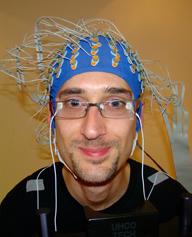 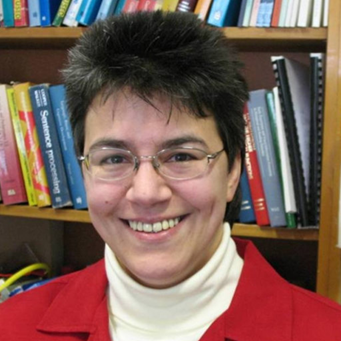 Sara Sereno
Guillaume Rousselet
What is a Stimulus?
“PARAMETRIC” STIMULI
spinkle
Can use any combination of multiple parameters to generate novel items
Potentially infinite in number
Parameters defining the stimulus known exactly
E.g., pseudowords, procedurally generated faces
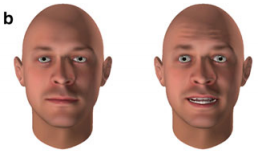 “SAMPLE” STIMULI
orange
Sampled from a population of existing items
Only a finite number of candidates
Parameters defining the stimulus have to be inferred
E.g., real words, images of real faces
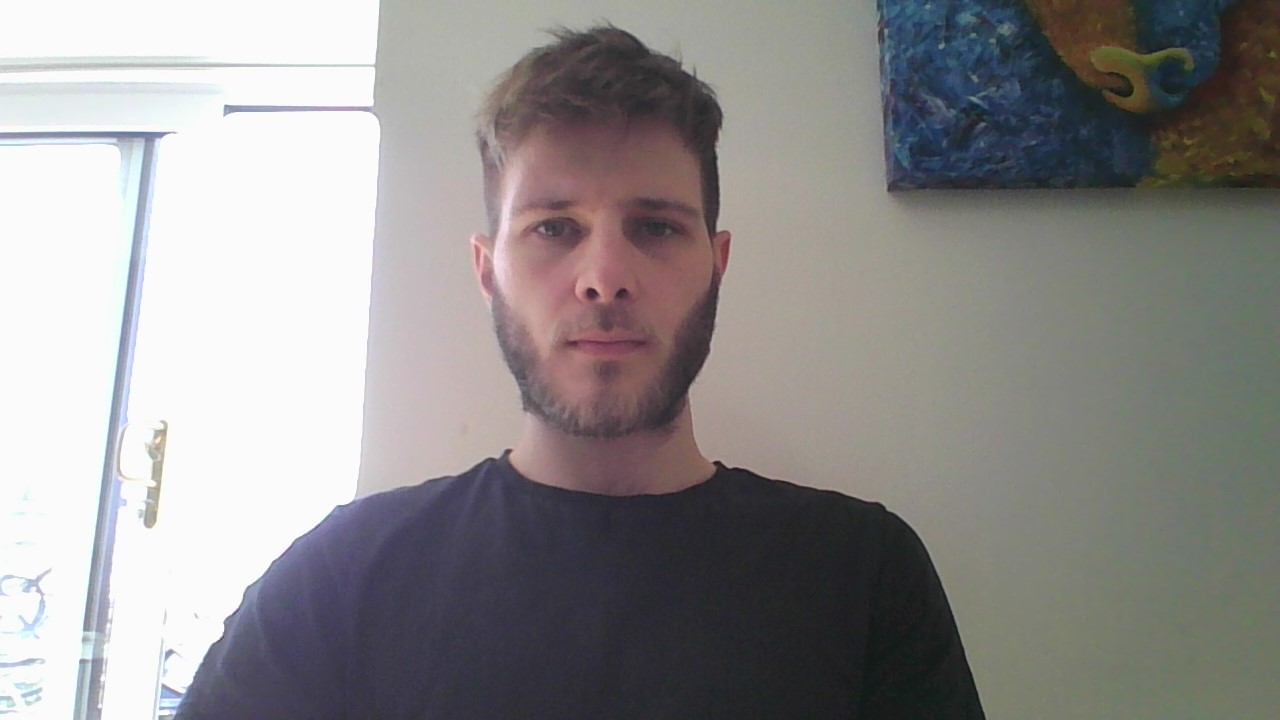 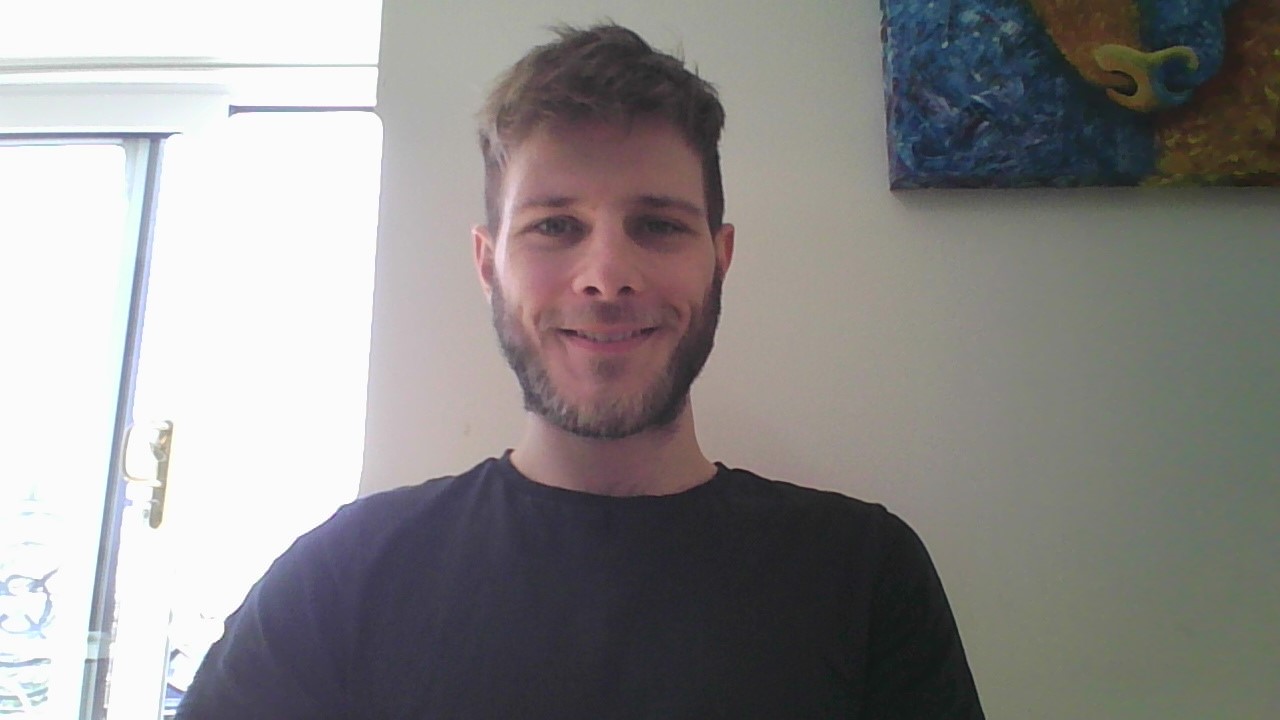 What is a control variable?
Reproducibility
Can other people reproduce the method by which you generated your stimuli?

For parametric stimuli, you can just share the code
Are sample stimuli reproducible?
“The two conditions were matched in terms of word length, word frequency, and age of acquisition. Independent sample t tests confirmed that the conditions were suitably controlled (all p values > .05).”- Foo et al. (2005): Revisiting the Effect of Bar

“Items in the two conditions were matched pairwise in terms of word length, word frequency, and age of acquisition. Paired sample t tests confirmed that the conditions were suitably controlled (all p values > .05).”- Foo et al. (2003): The Effect of Bar on Word Recognition
How do people report picking their “sample” stimuli?
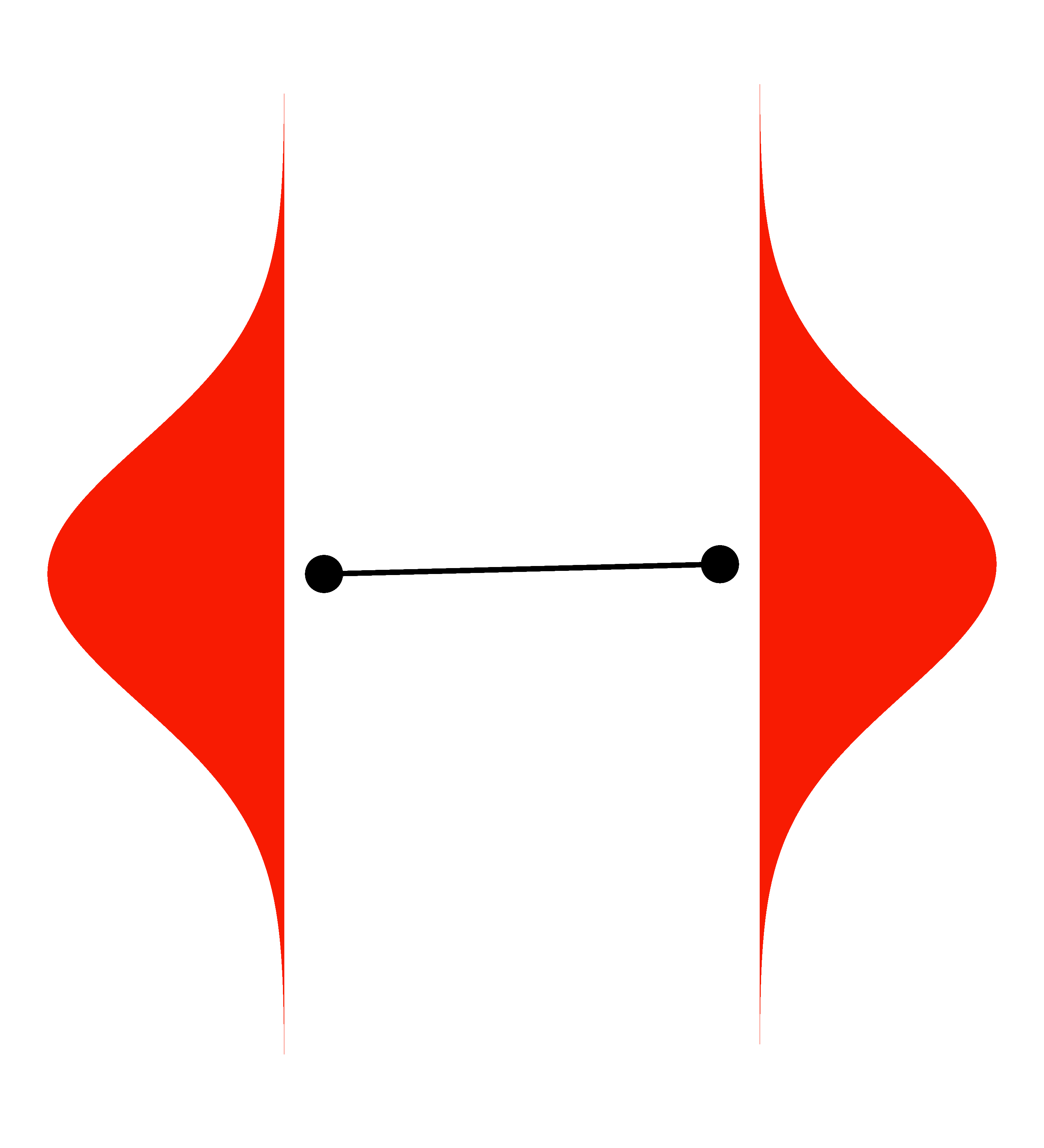 Distribution-Wise Matching
How are people picking their “sample” stimuli?
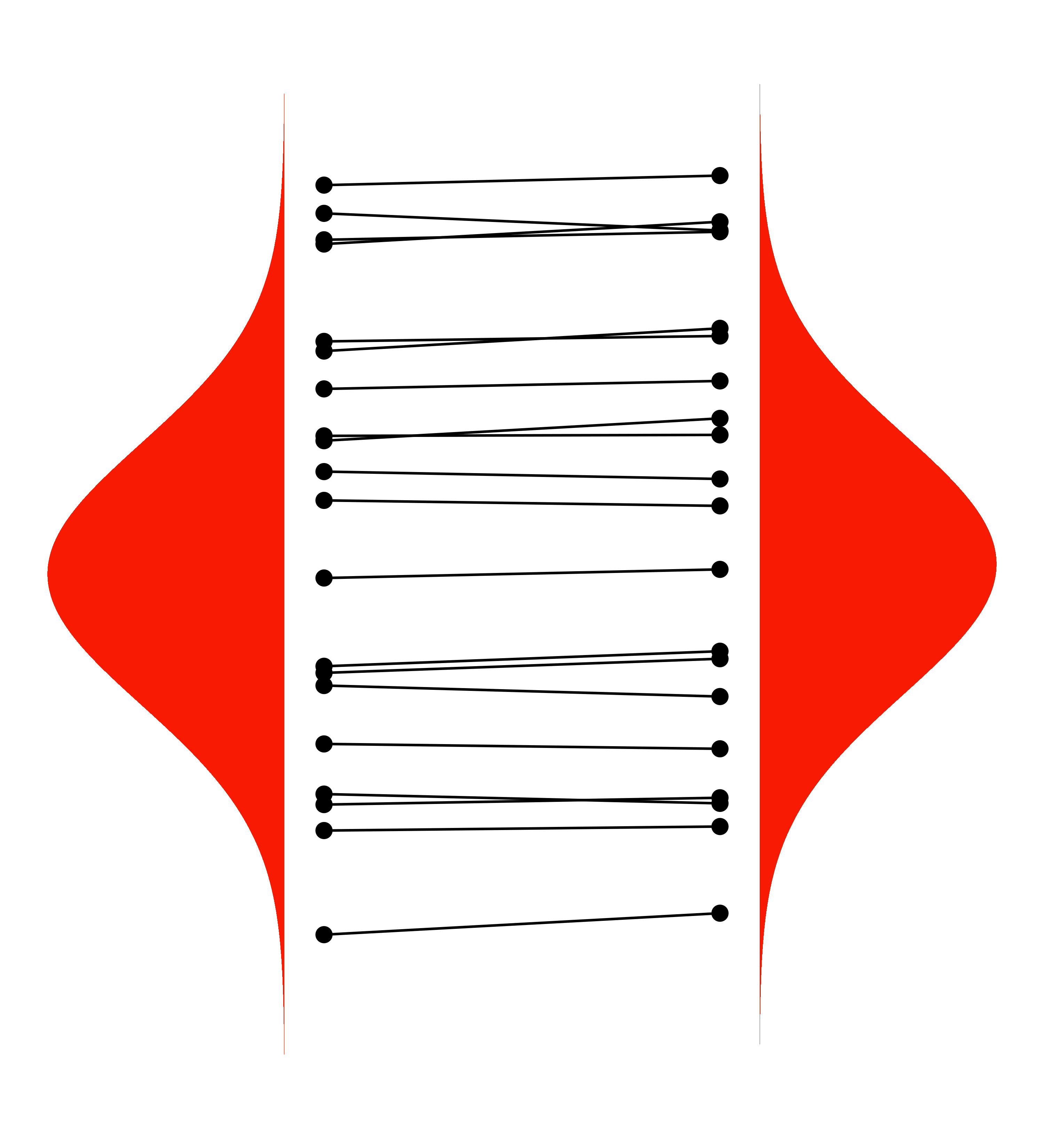 Item-Wise Matching
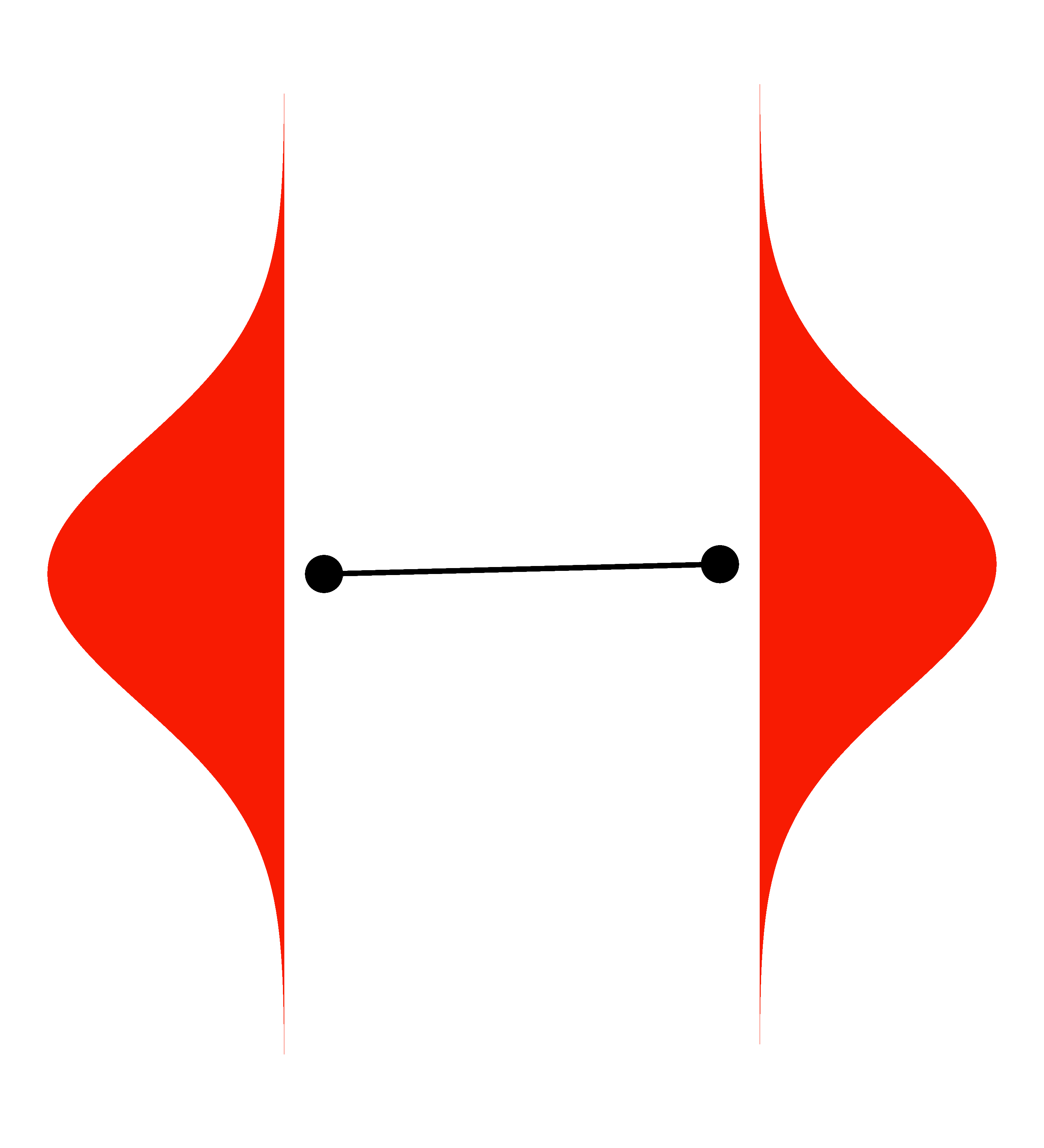 Part 2/4
Distribution-Wise Approaches to Matching
Distribution-Wise Matching
The full distribution in one condition is matched with the full distribution in the other.
Results in independent conditions which are similarly distributed on control variables.
Can control how precise this matching is.
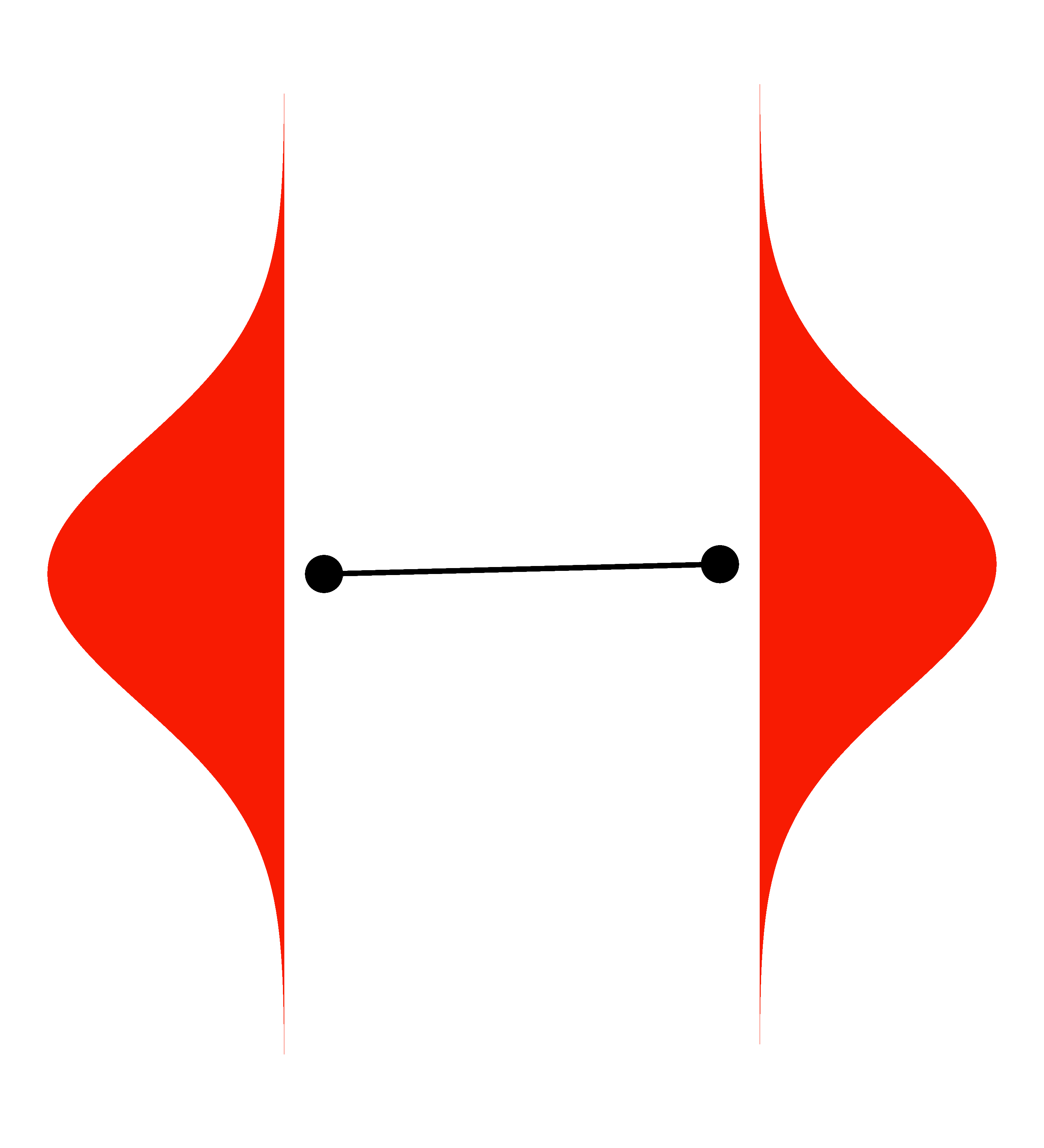 How are people currently matching distributions?

Identify/create databases with the variables you need.
Identify filters and apply.
Identify conditions, and get lists of items that fit each condition.
Try to pick items which balance each other out across the conditions.
Check the conditions are similarly distributed using a statistical test or comparing means and SDs.
Distribution-Wise Matching Manually
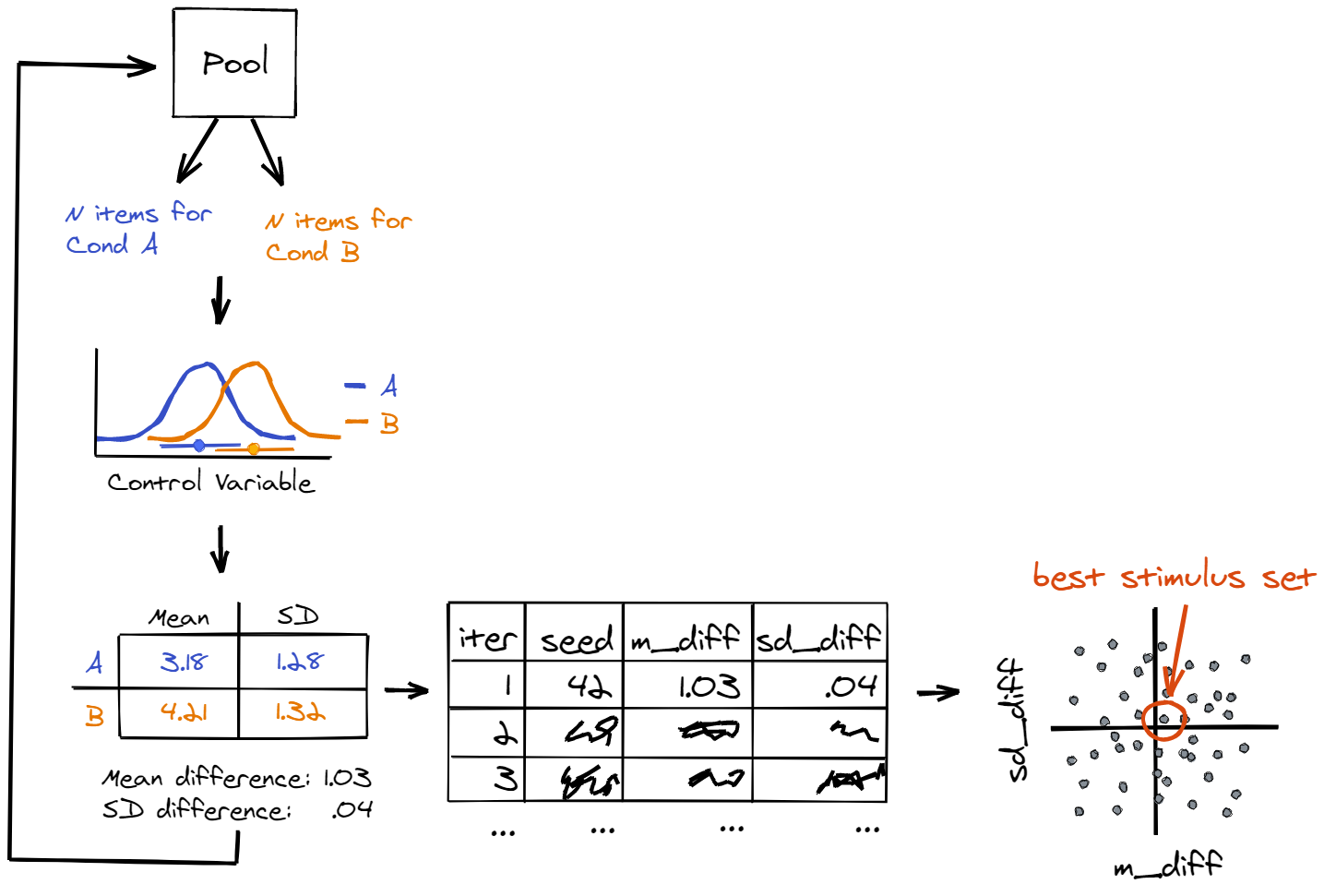 DISTRIBUTION-WISE MATCHING WITH CODE
Randomly pick a sample of items which fits the conditions.
Calculate a summary statistic for how close the samples are
Store the result and a seed to recreate the stimuli
Repeat the process many times
Select the best stimulus (e.g., smallest difference in mean and SD)
What’s wrong with matching on distributional parameters?
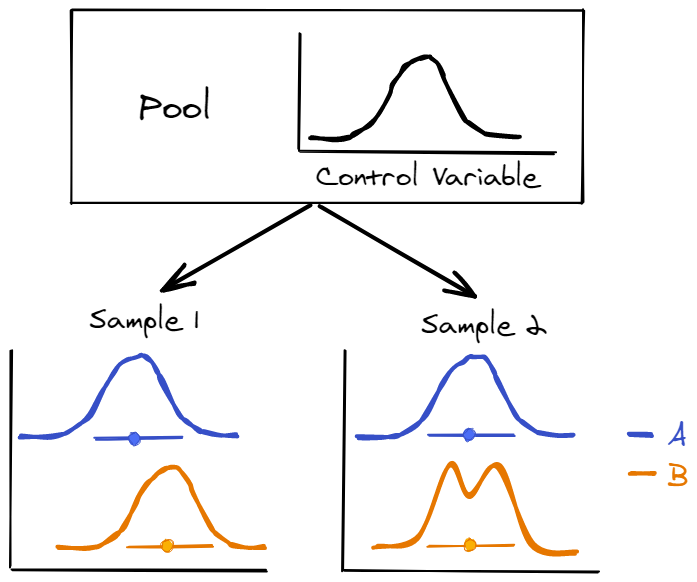 Need to specify a distribution that describes the variable well
Variable might not have that distribution in a random sample anyway
Could add a check for appropriateness of the distribution assumptions

Or…
Could use an assumption-free measure of distributional similarity
Kolmogrov-Smirnov Statistic (Kolmogrov, 1933; Smirnov, 1948)
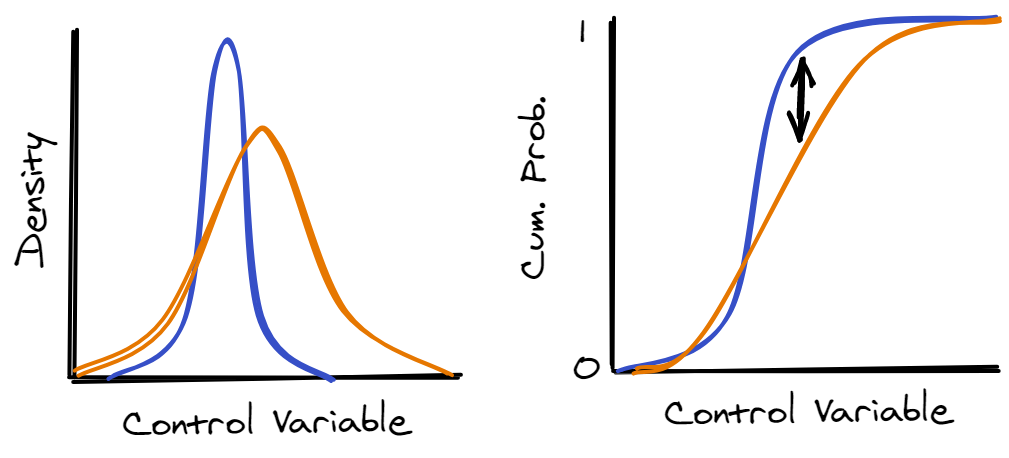 Assumption-Free Measures of Distributional Similarity
Overlapping Index (Pastore & Calcagni, 2019)
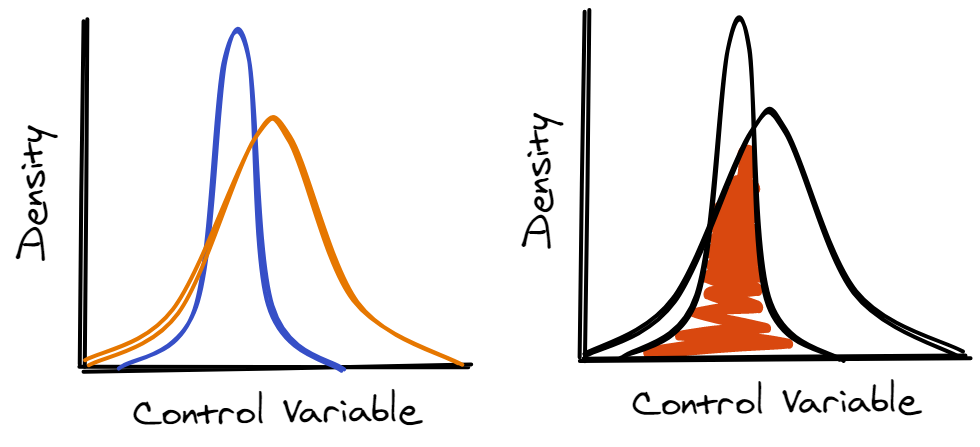 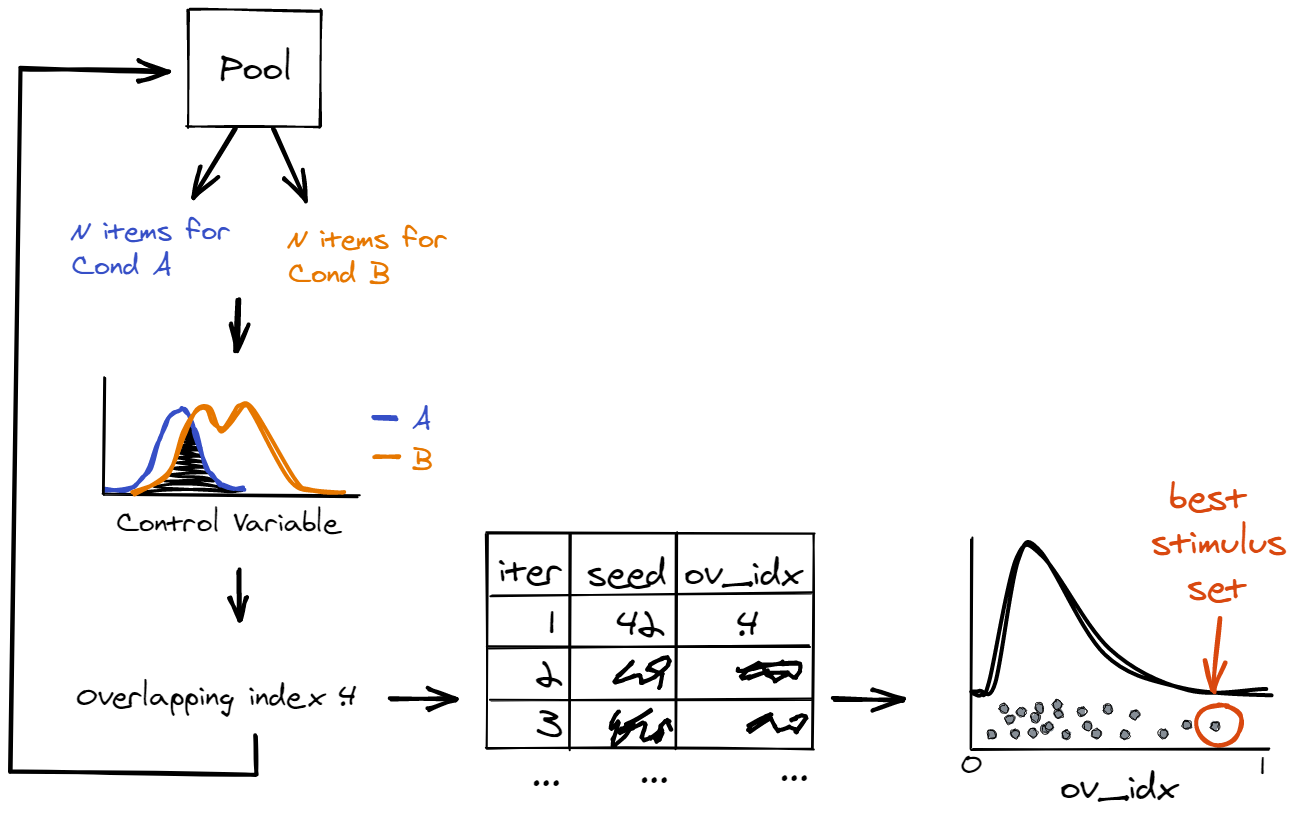 ASSUMPTION-FREE DISTRIBUTION-WISE MATCHING
Randomly pick a sample of items which fits the conditions.
Calculate a summary statistic for distributional similarity
Store the result and a seed to recreate the stimuli
Repeat the process many times
Select the best stimulus (e.g., largest overlapping index)
A distribution-wise example with code
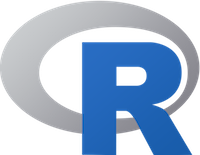 Filtering the pool
Matching multiple variables simultaneously
Weighting distributional similarity
Maximising representativeness as distributional similarity to the pool
What else could we implement with distribution-wise matching?
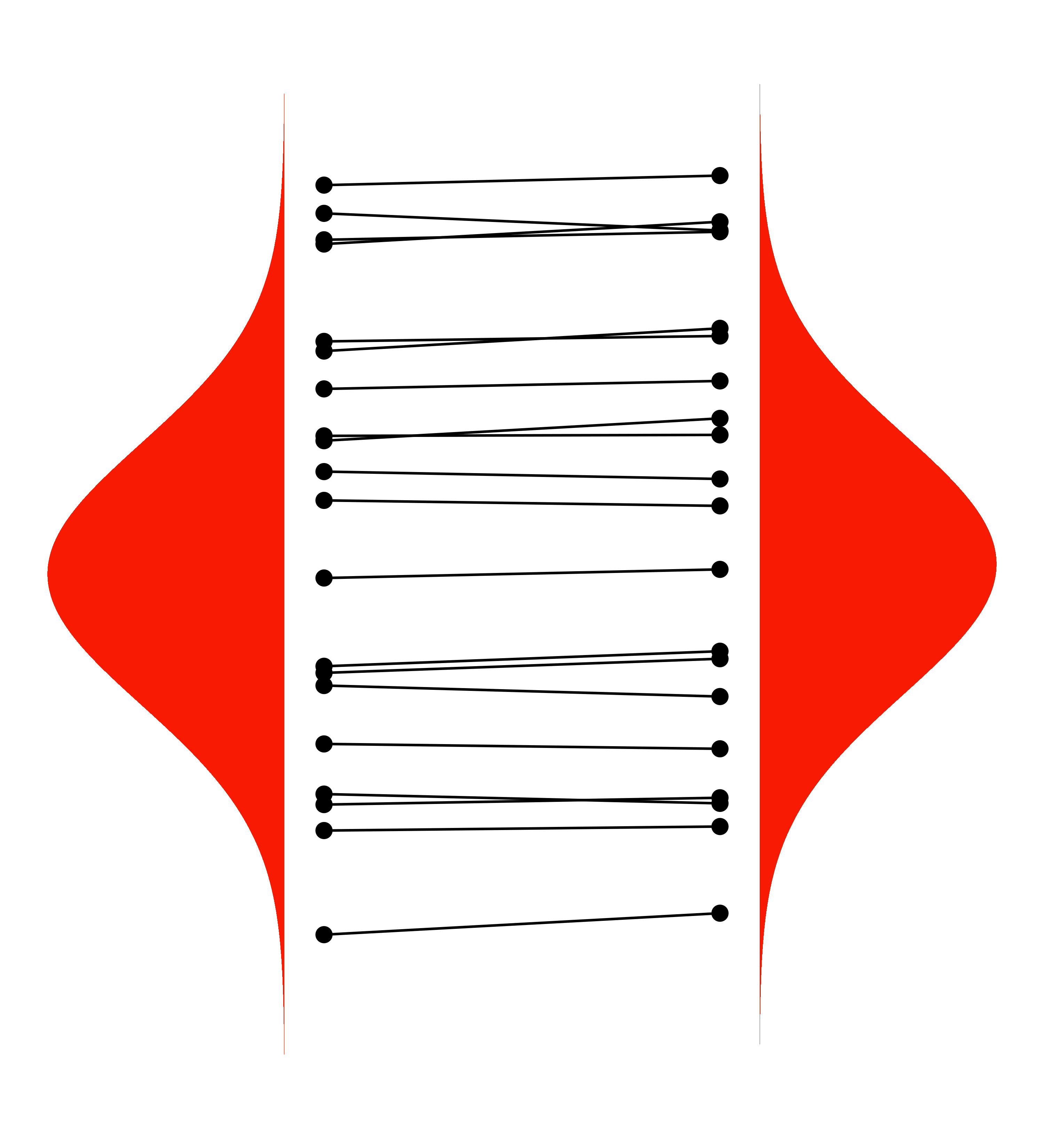 Part 3/4
Item-Wise Approaches to Matching
Item-Wise Matching
Each item is matched with one item in every other condition.
Results in items across conditions that are directly comparable to one another.
Can control how precise this matching is.
Distributional similarity is a necessary by-product of item-wise matching.
Degree of distributional similarity is defined by the precision of the matching.
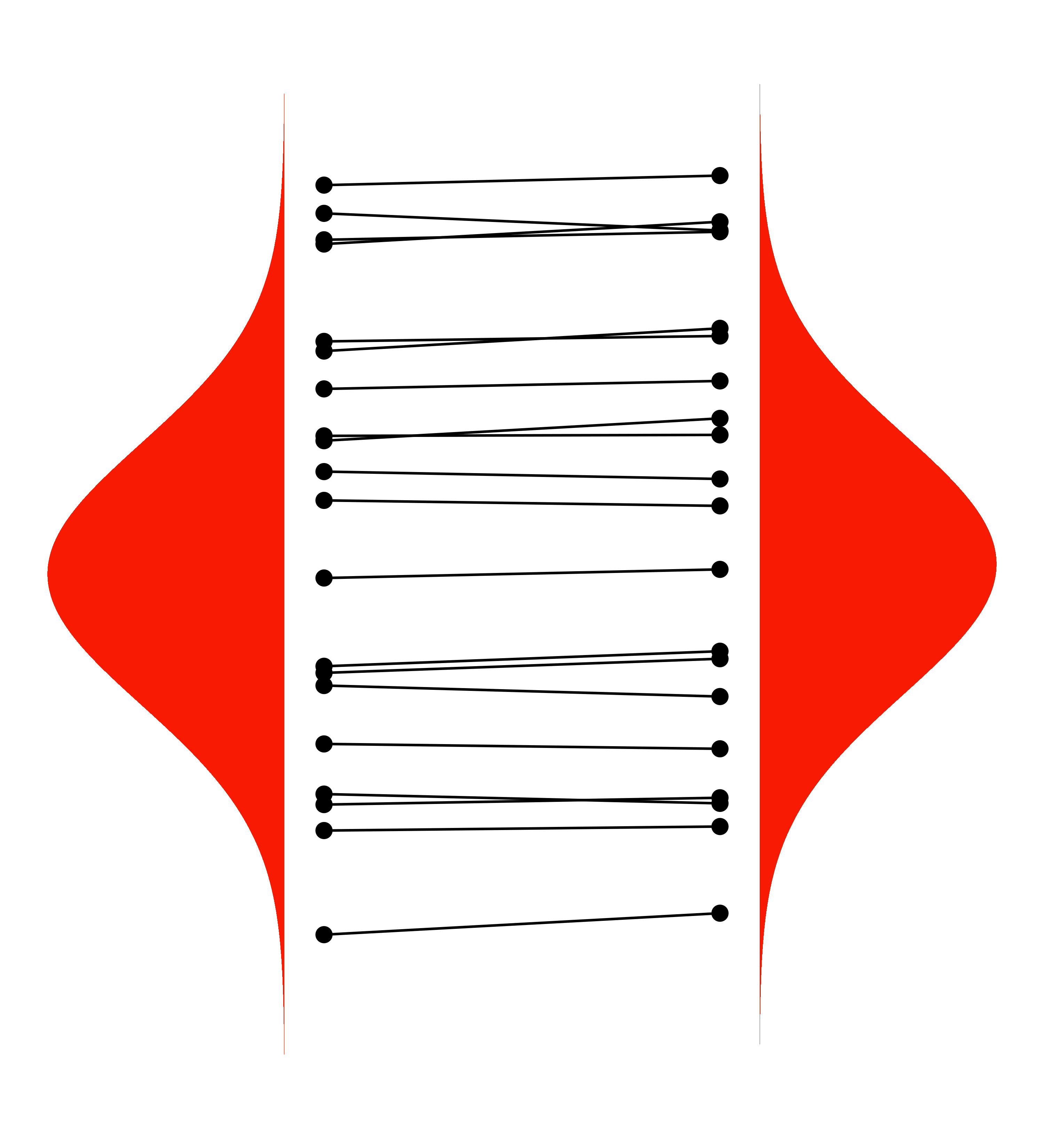 How are people currently matching items?

Identify/create databases with the variables you need.
Identify filters and apply.
Identify conditions, and get lists of items that fit each condition.
Pick an item in either condition.
Try find an item in the other condition which is closely matched in the control variables.
If you find a match, make note of it and remove both items from the pool.
Repeat steps 4 – 6 until you have as many stimuli as you want.
Item-Wise Matching Manually
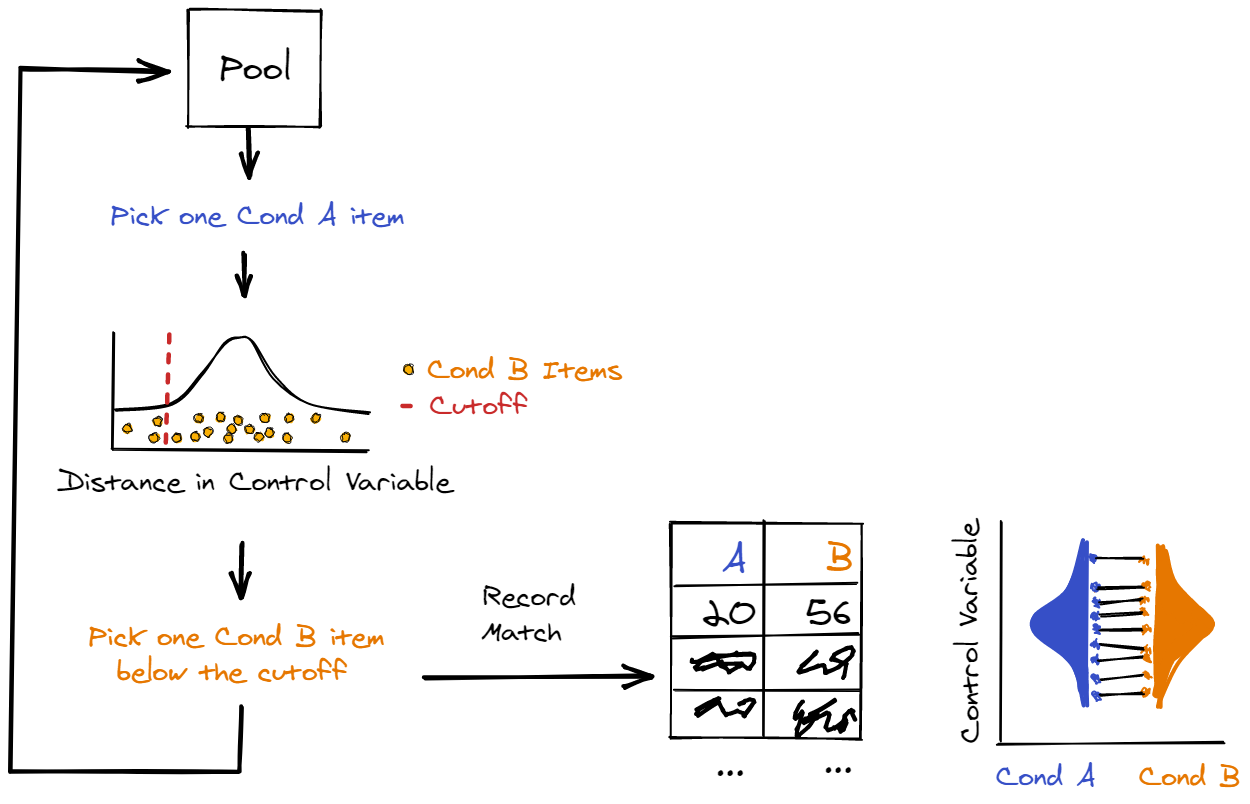 ITEM-WISE MATCHING WITH CODE
Randomly pick an item from one condition.
Try find one item from every other condition which is suitably close in the control variables.
If you find a match, record it.
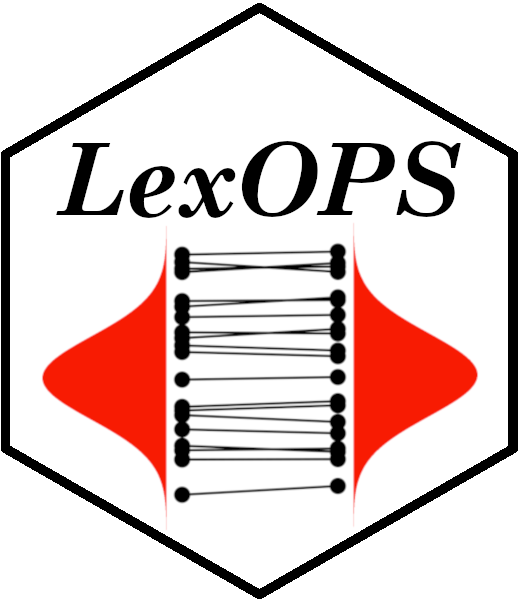 https://github.com/JackEdTaylor/LexOPS
An R package for generating item-wise matches in a reproducible way.
Similar in style to the tidyverse, focusing on readability.
Some R knowledge required, but there is a Shiny app for users less familiar with R.
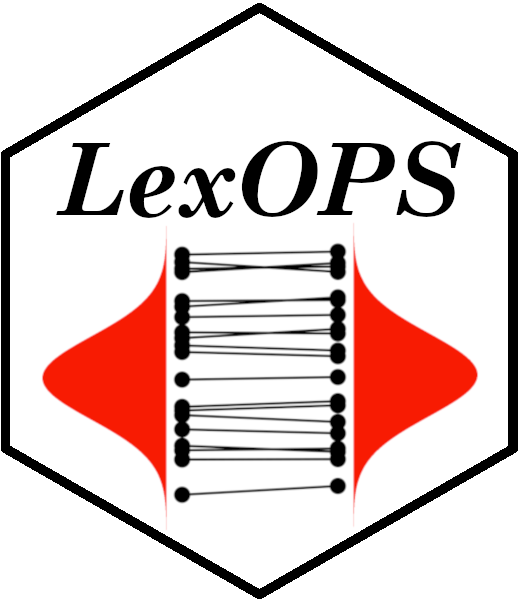 Three main functions in LexOPS
An item-wise example with code
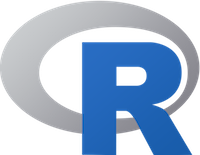 Validating LexOPS
How do LexOPS stimuli compare to hand-picked stimuli?

Found four well-controlled studies which provided enough detail to recreate the design in LexOPS
Altered control parameters iteratively to find better matches than the original studies’ stimuli
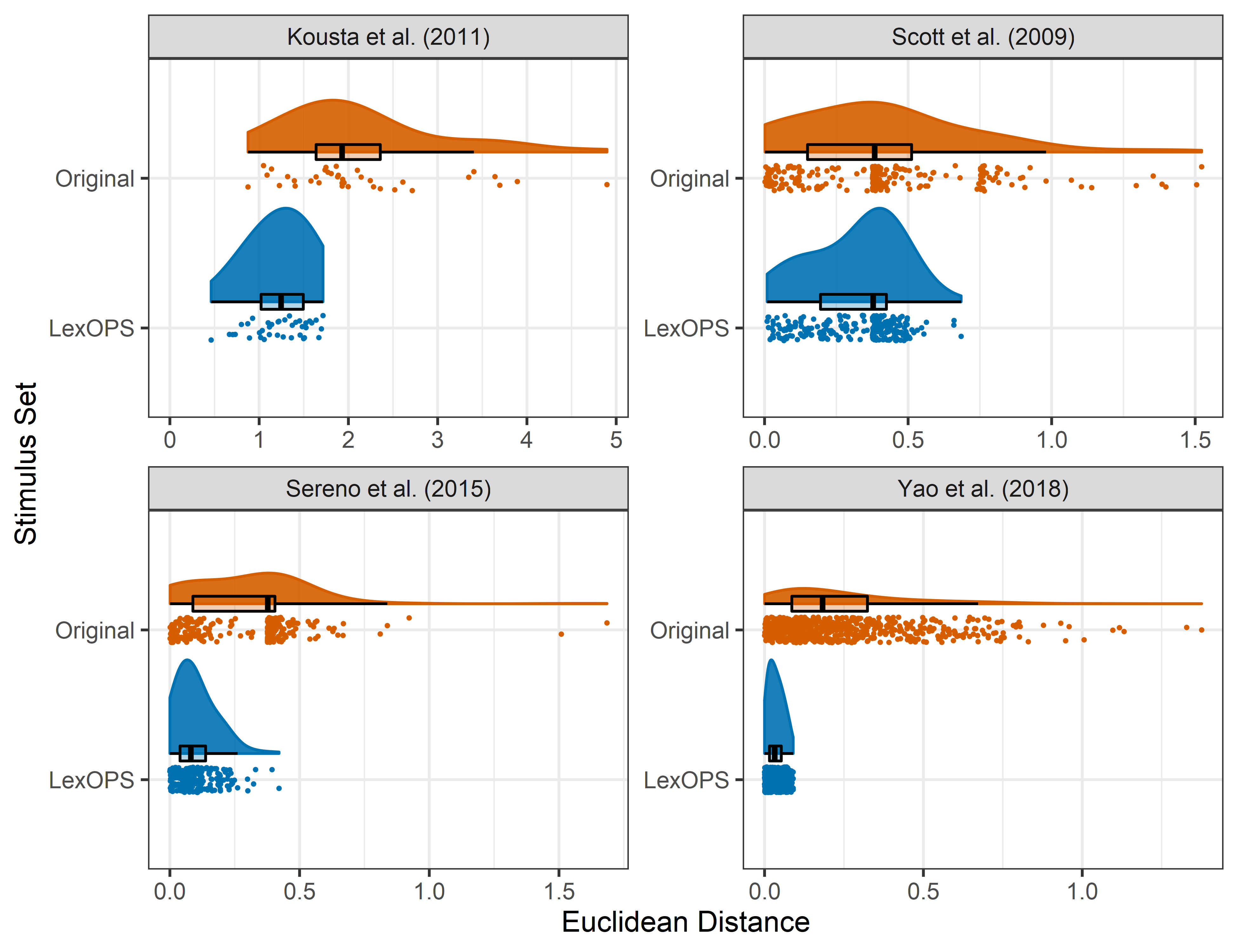 Validating LexOPS
EUCLIDEAN DISTANCE
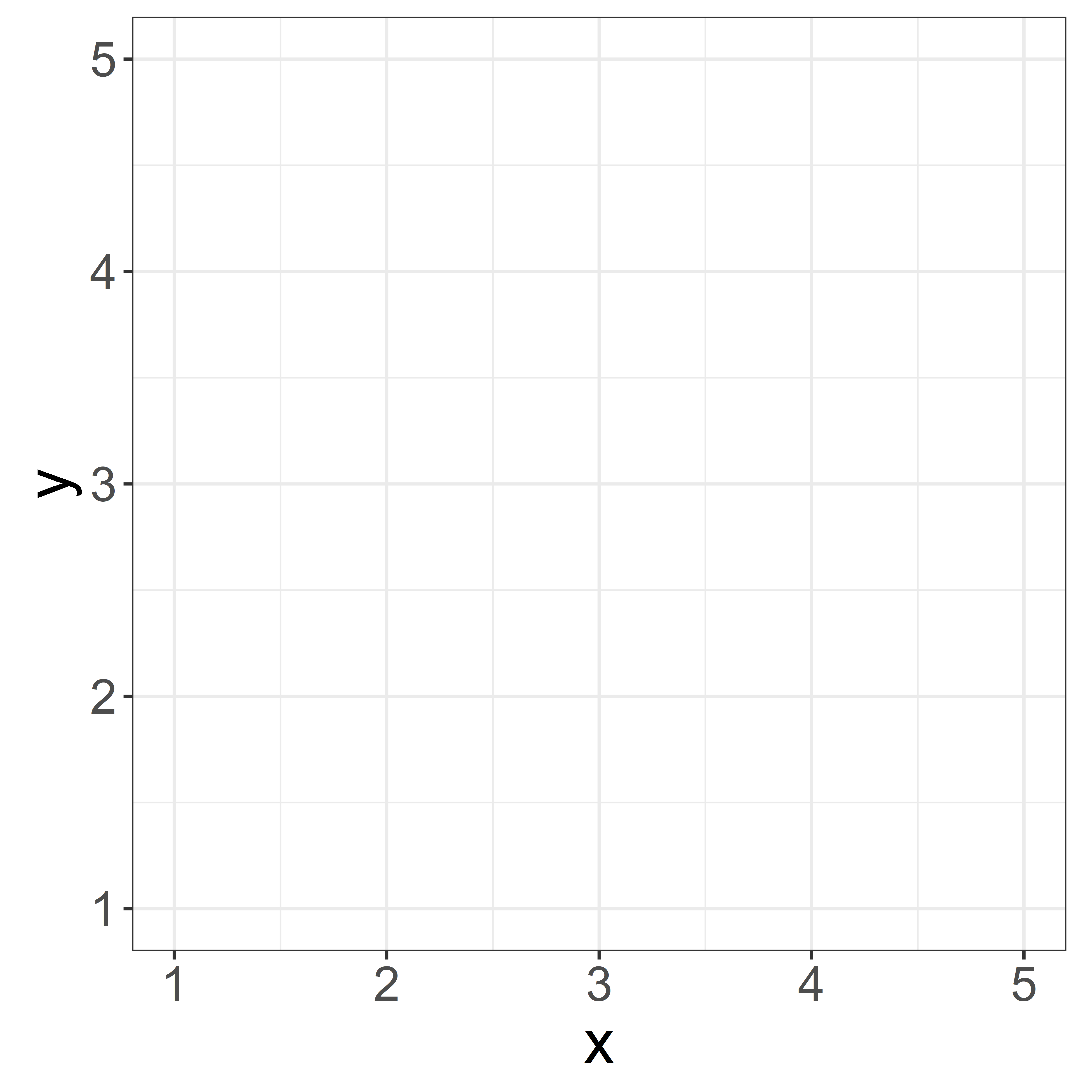 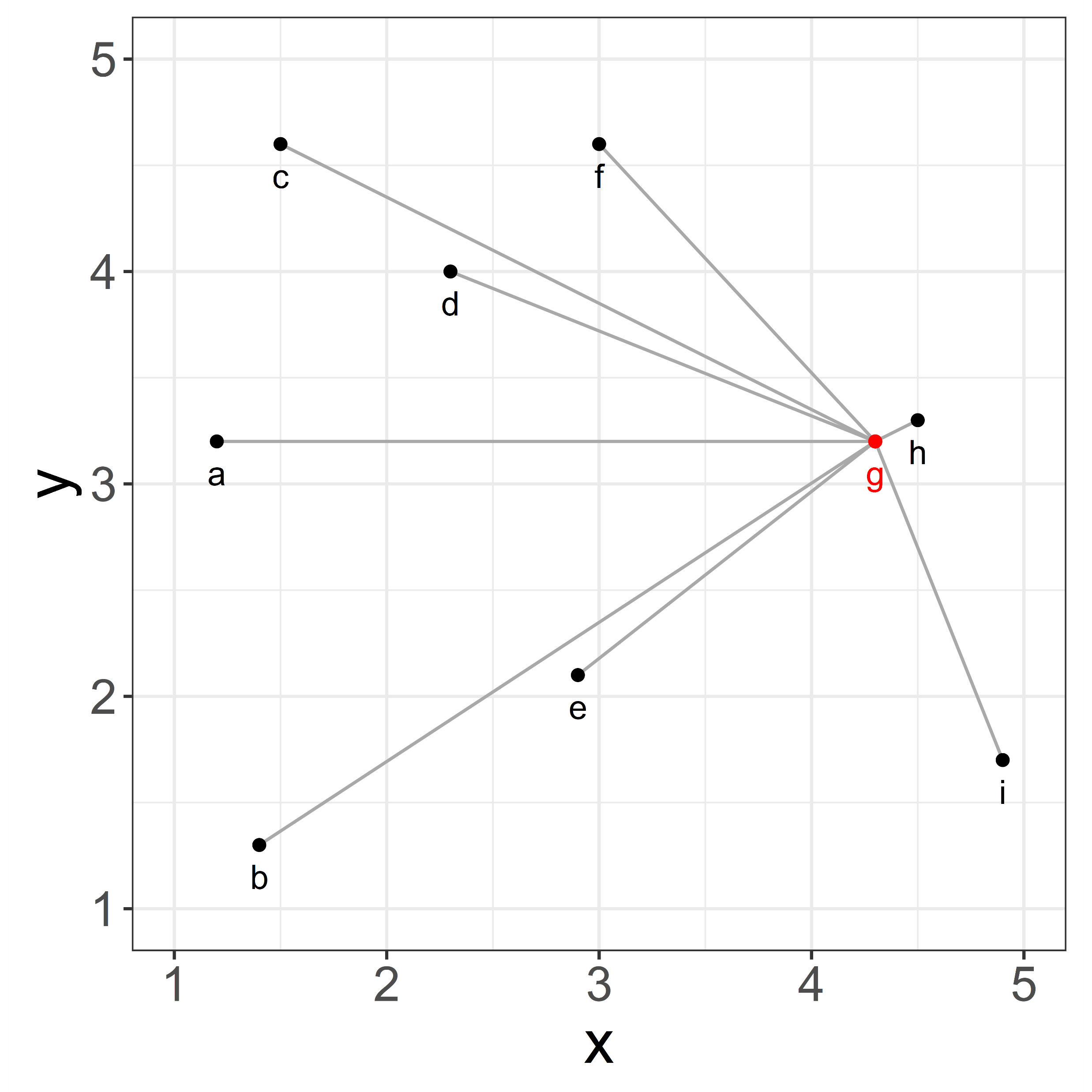 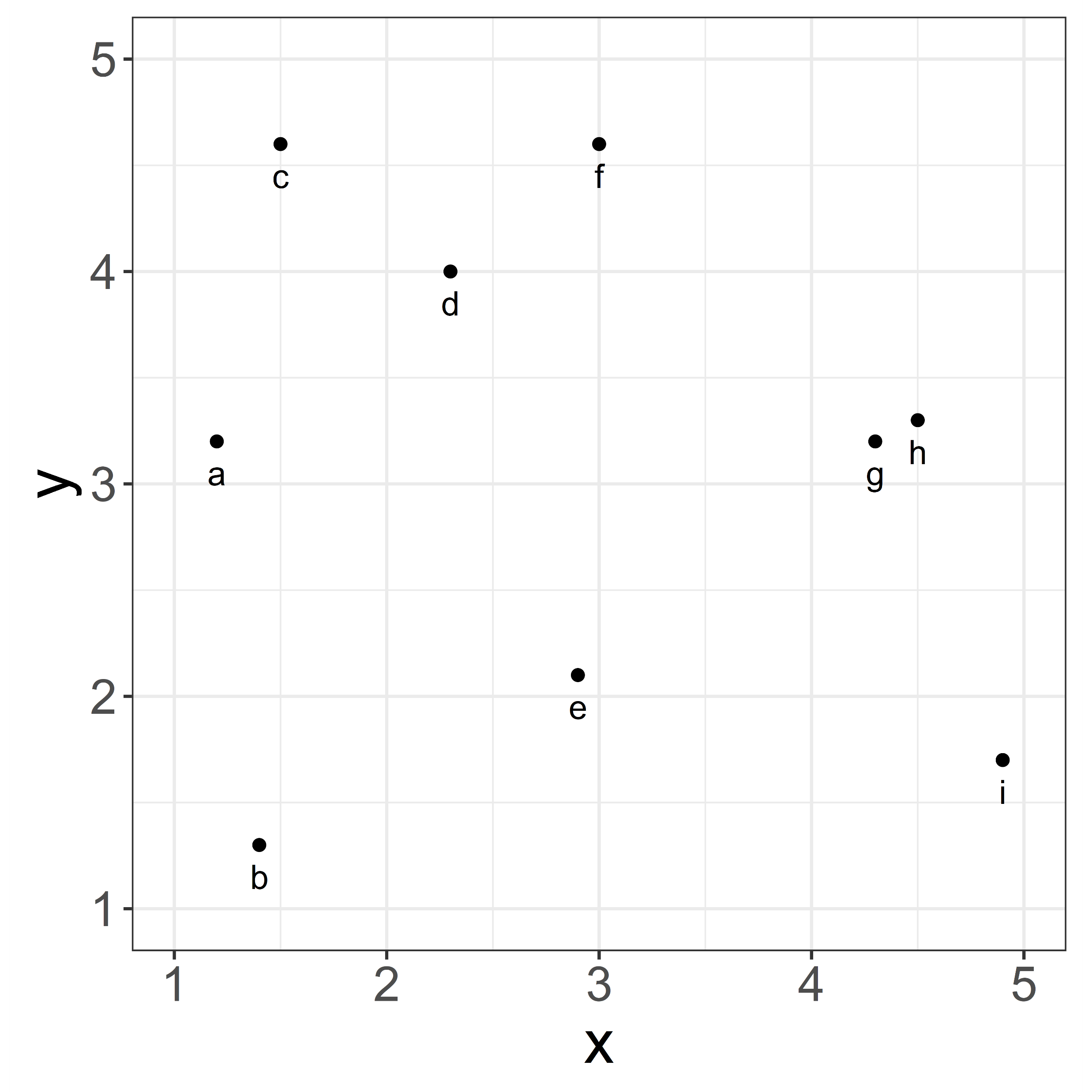 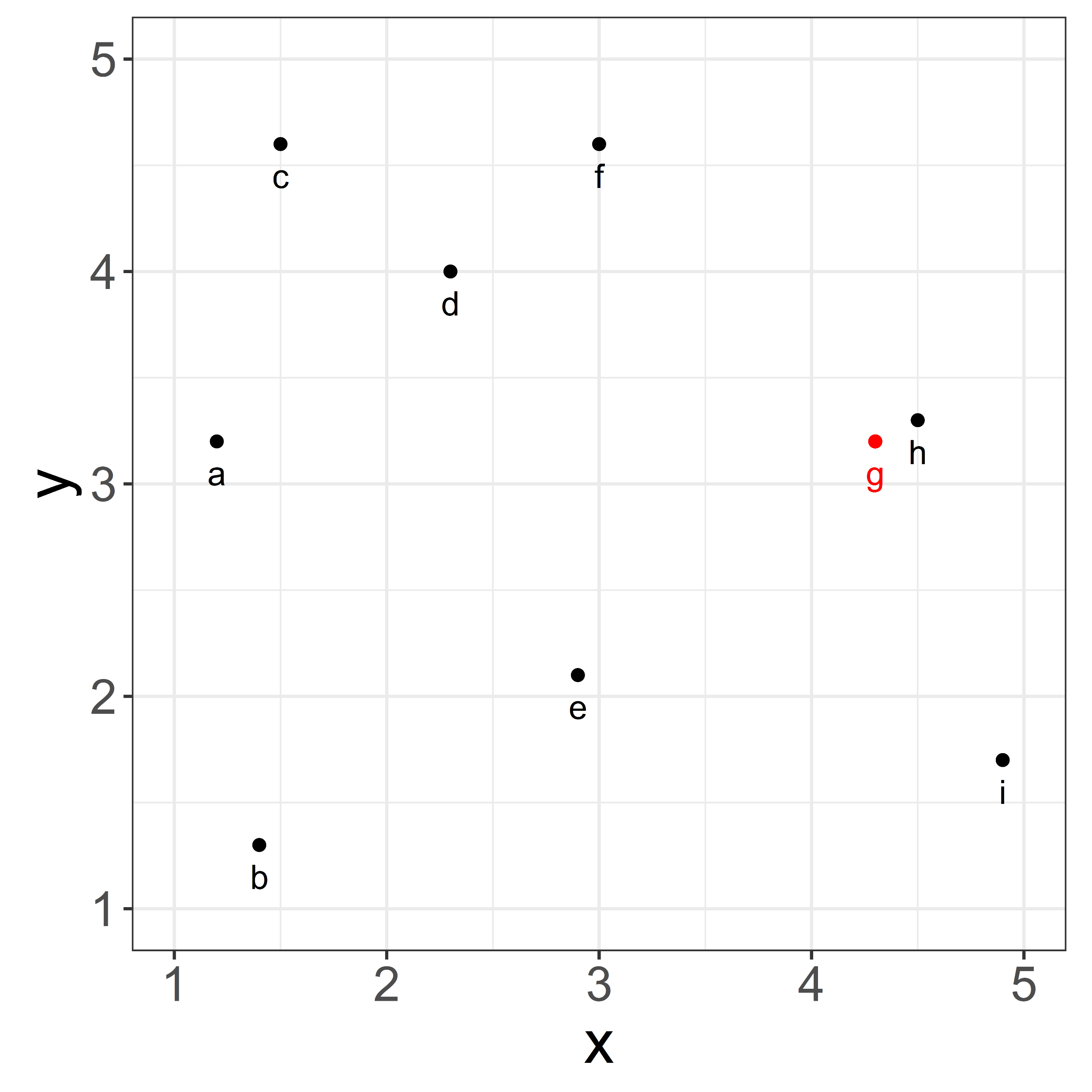 UNWEIGHTEDEUCLIDEANTOLERANCES
WEIGHTEDEUCLIDEANTOLERANCES
VARIABLE-SPECIFICTOLERANCES
df %>%  split_by(iv, “a” ~ ”b”) %>%  control_for(x, -0.25:0.25) %>%  control_for(y, -0.75:0.75) %>%  generate(1)
df %>%  split_by(iv, “a” ~ ”b”) %>%  control_for_euc(    c(x, y), 0:0.5  ) %>%  generate(1)
df %>%  split_by(iv, “a” ~ ”b”) %>%  control_for_euc(    c(x, y), 0:0.5,    weights = c(3, 1)  ) %>%  generate(1)
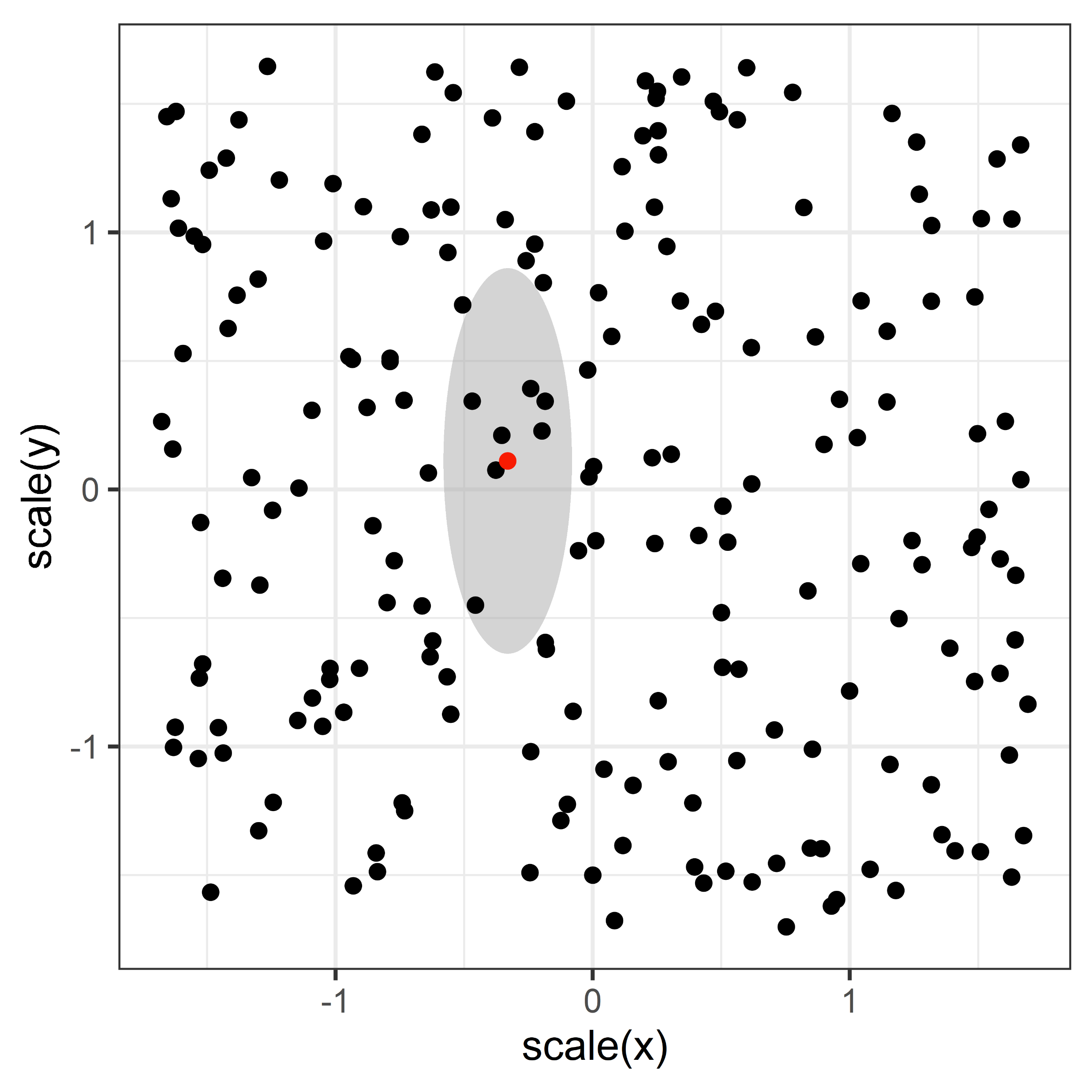 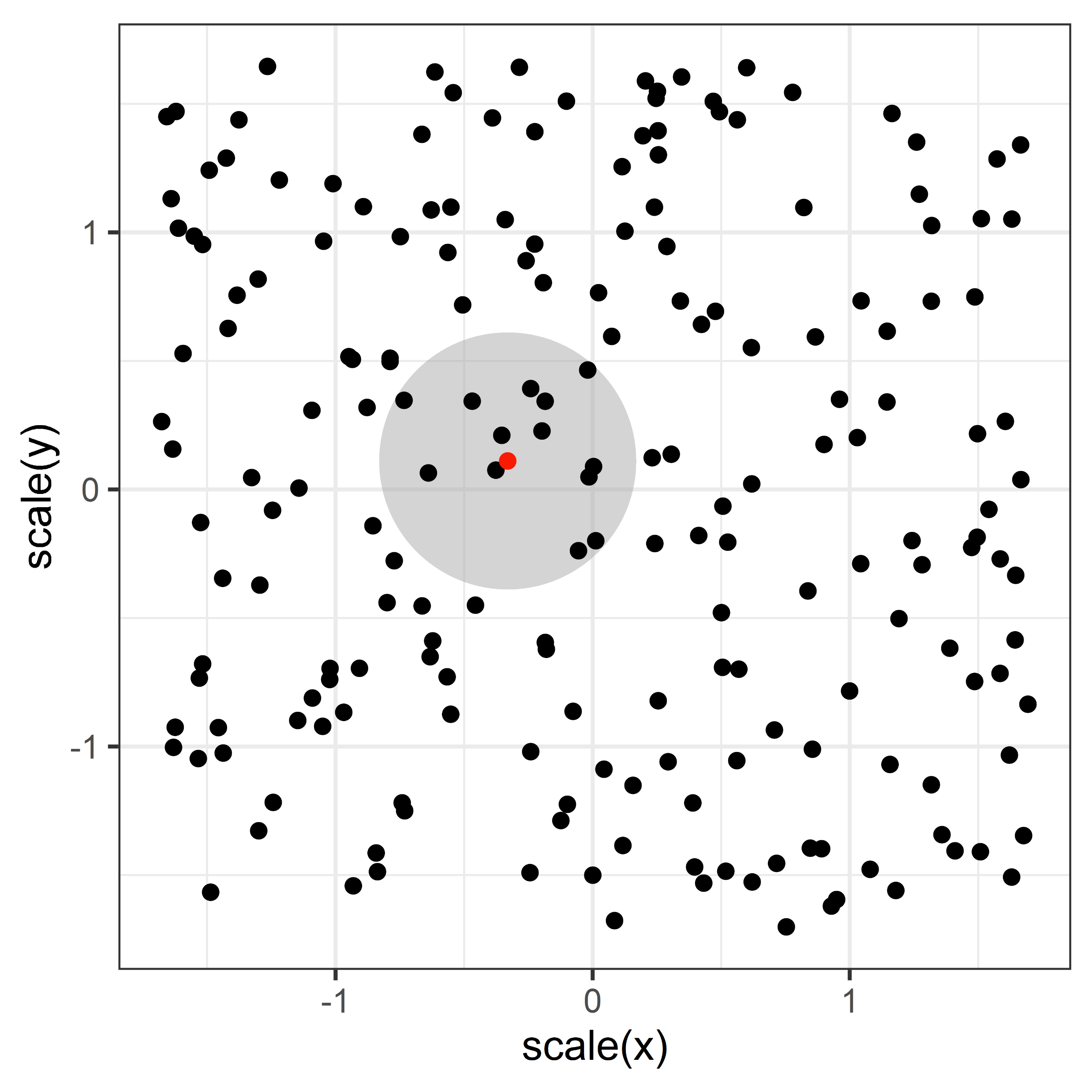 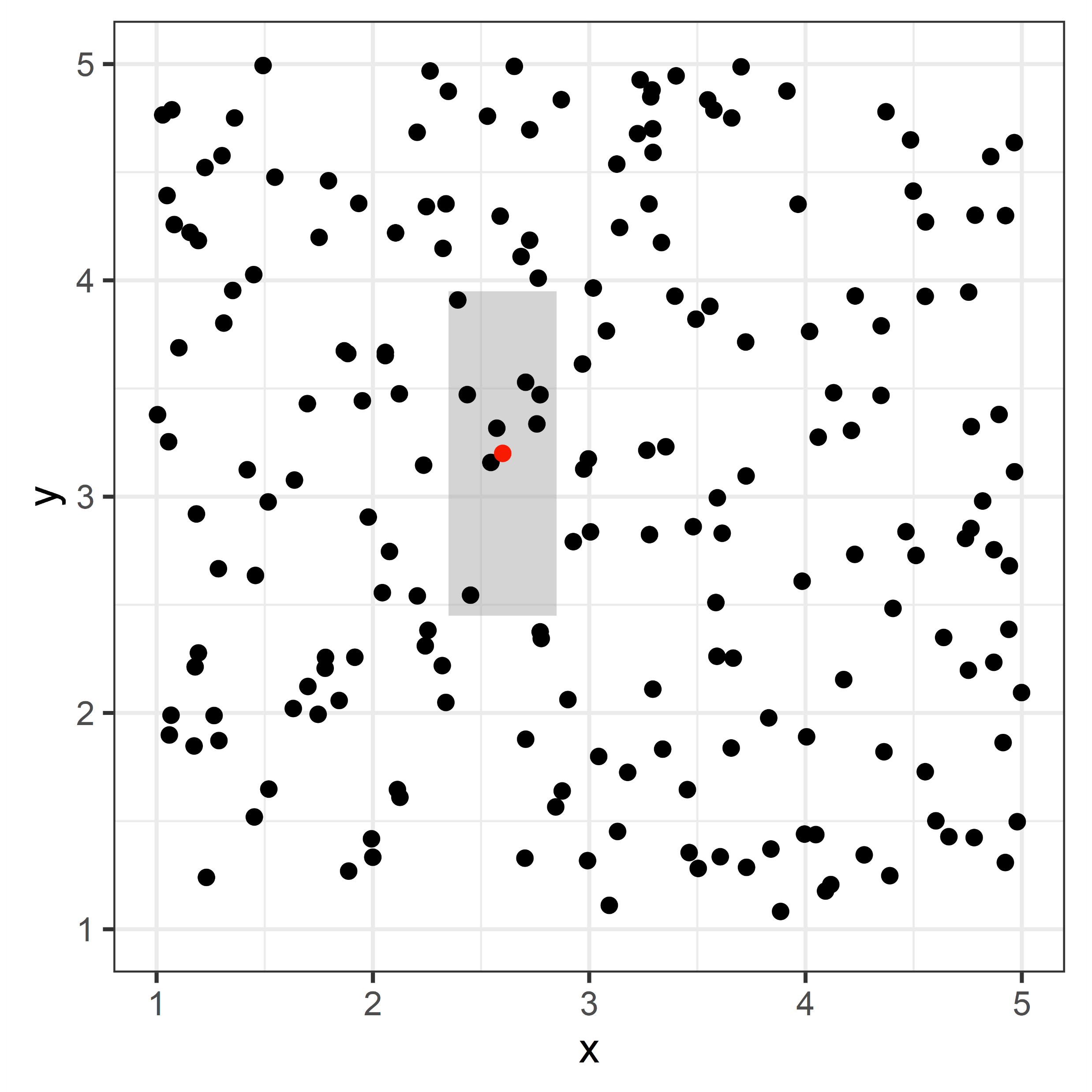 An example with code
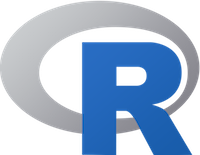 Other Useful LexOPS Functions
control_for_map() – Define higher-order controls which are calculated each iteration with a function. Lets you control for more complicated variables like semantic similarity.
split_random() – Perform a random split rather than splitting on a variable. This is useful for within subjects designs which alter things other than stimuli, e.g., task effects.

plot_sample() – See how representative the generated stimuli are on the variables in your design.
plot_iterations() – Diagnose the algorithm’s results. Shows the cumulative count of items generated over all iterations.
cite_design() – List the variables you’ve used which probably need describing and citing when you write up your methods.

run_shiny() – Run the LexOPS shiny app. This is a friendly GUI with lots of useful visualisation, which can translate options to reproducible LexOPS code.
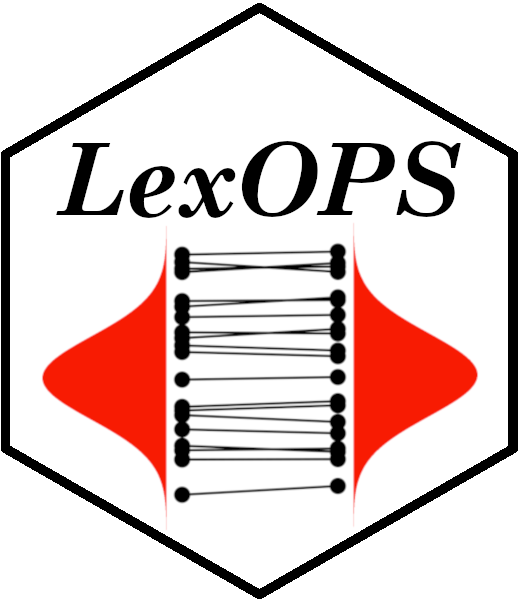 https://github.com/JackEdTaylor/LexOPS
SOFTWARE PACKAGES FOR ITEM-WISE MATCHING
Propensity Score Matching
Propensity Score: conditional probability of being assigned to a treatment (i.e., binary outcome), given a vector of covariates
Pairwise matching of propensity score across treatment and control ensures conditions do not differ in covariates
Can be used as:
Method for generating samples before an experiment
Method for accurately estimating effect size in observational study
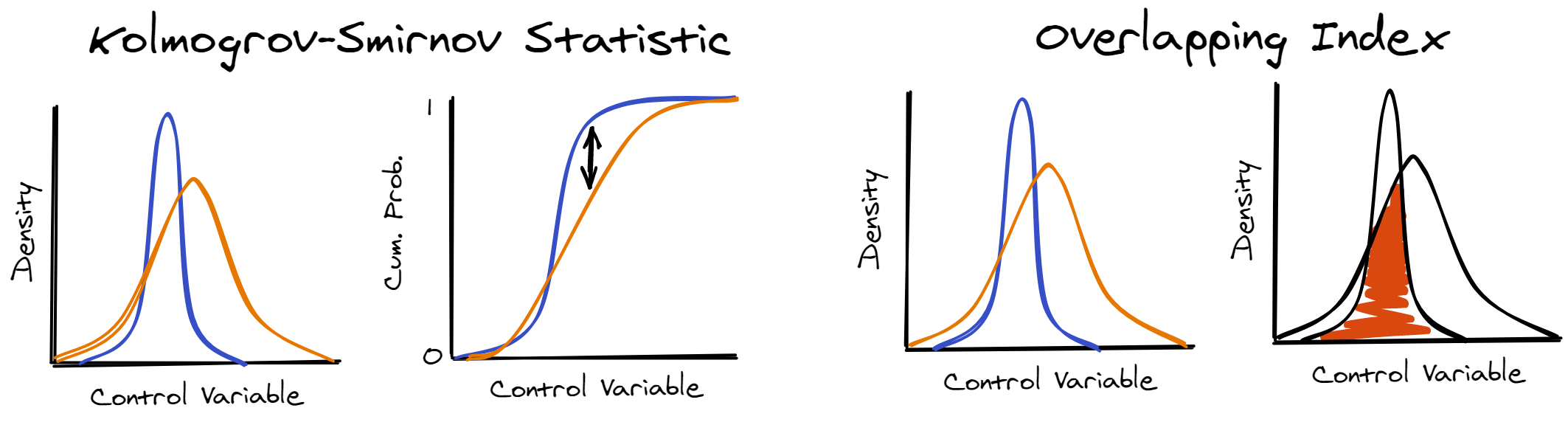 Part 4/4
Rounding Up
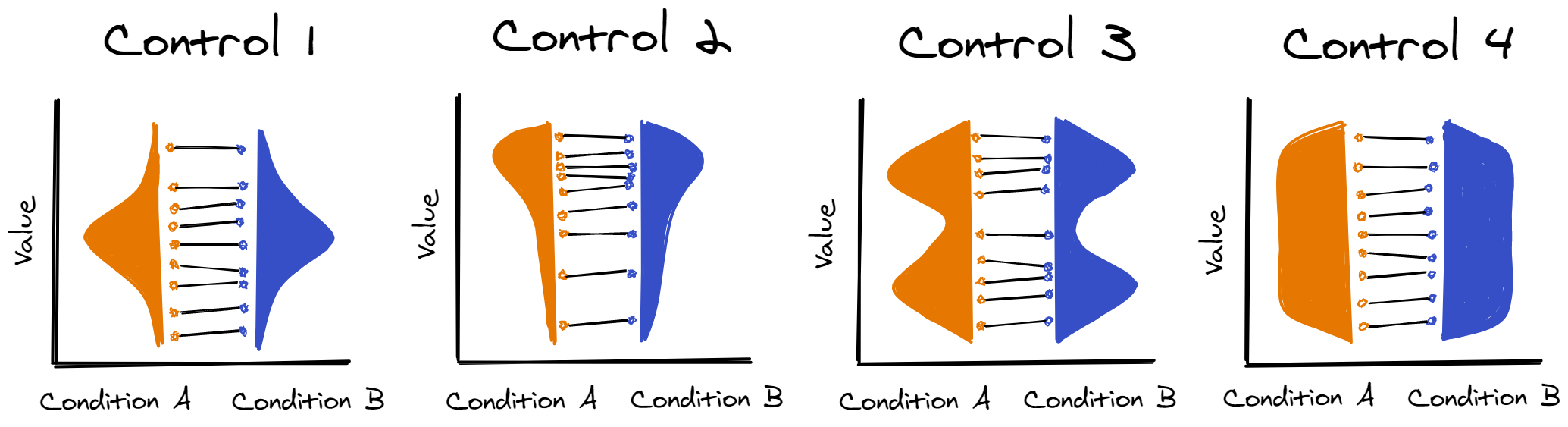 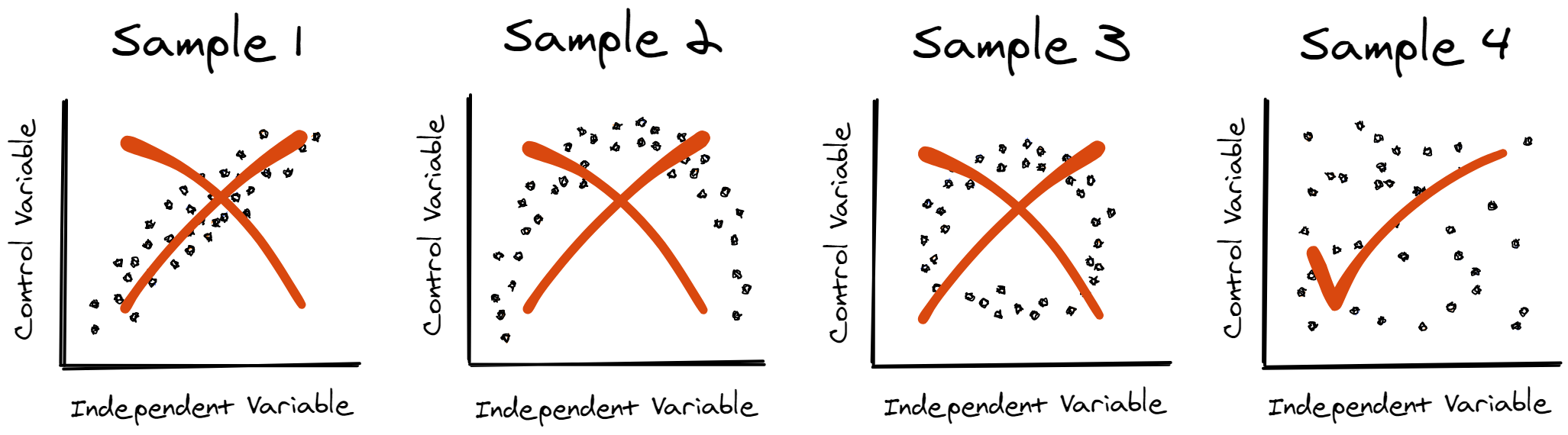 Controlling for Variables when IVs are Continuous
Controlling for Variables when IVs are Continuous
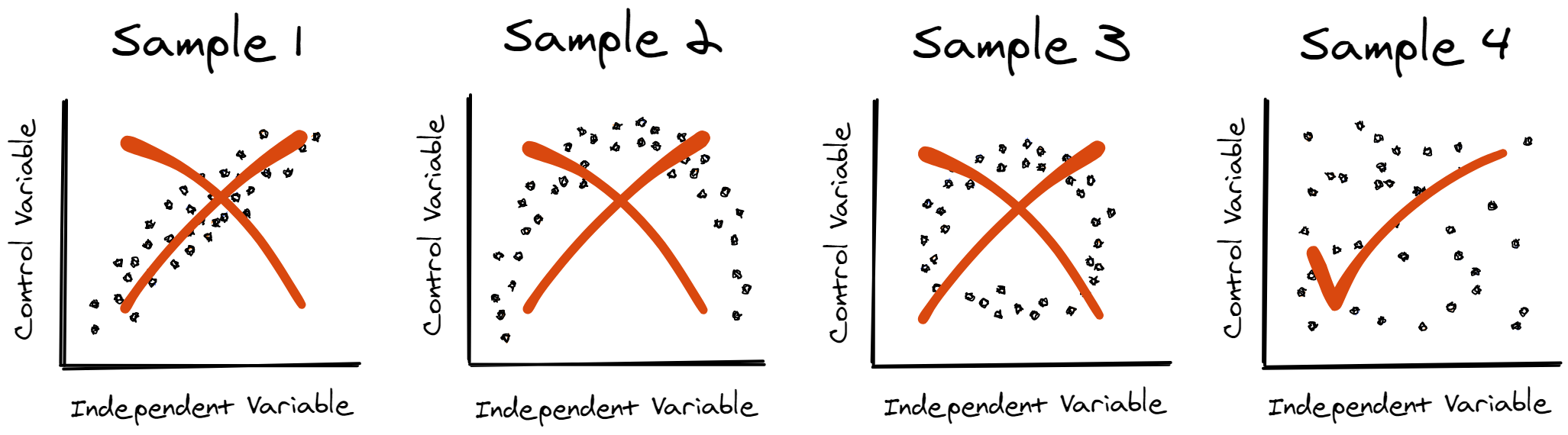 Unnecessary binning of continuous variables can reduce sensitivity to effects
Can just use continuous predictors
Would still want to minimise the influence of confounding variables

One possible solution:minimise mutual information
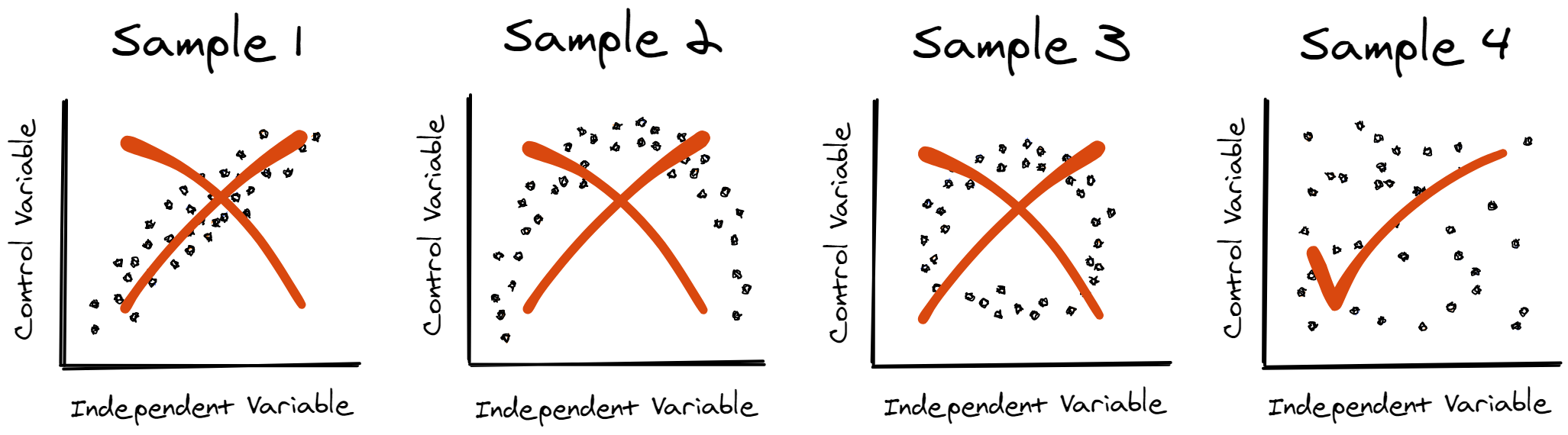 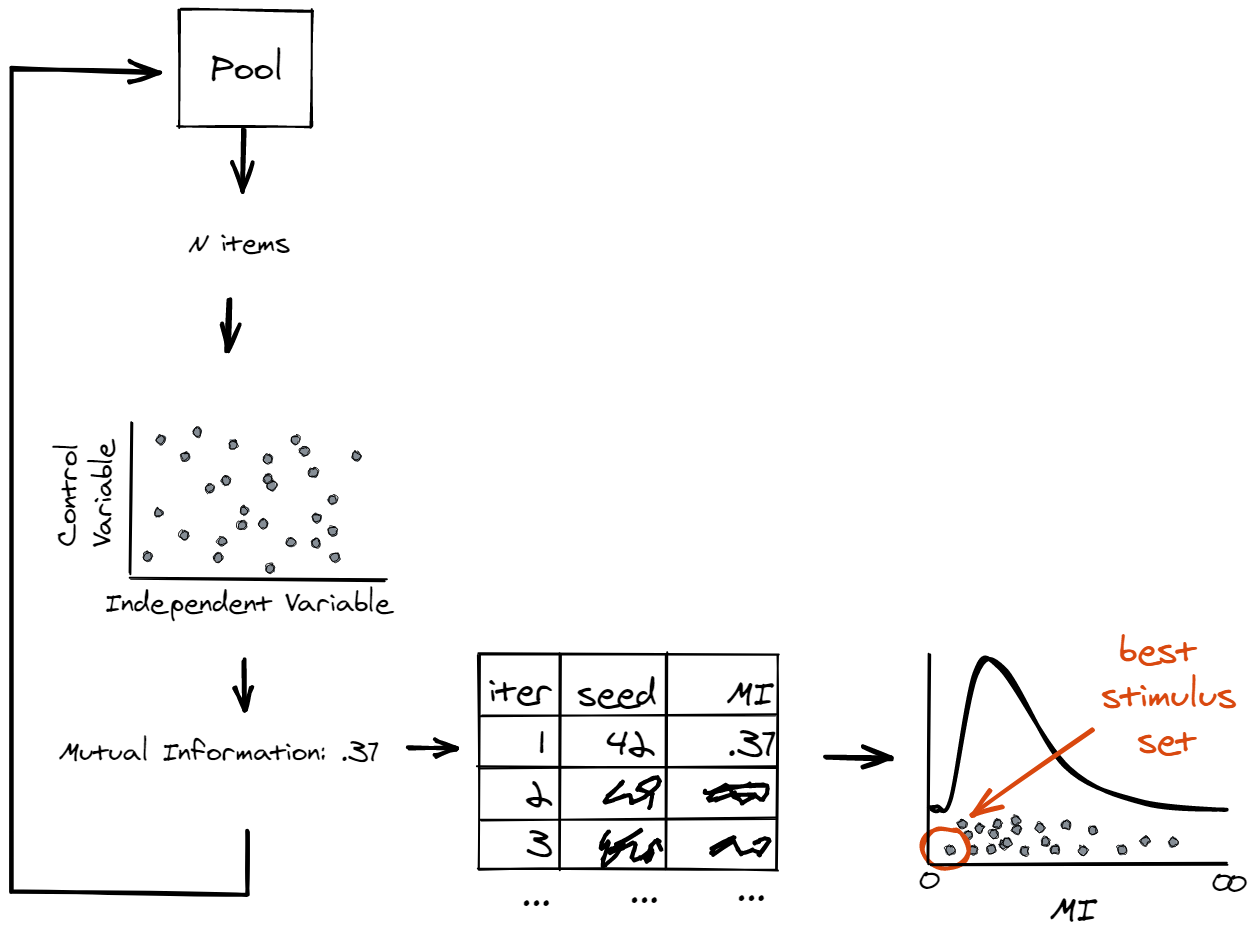 MINIMISING MUTUAL INFORMATION WITH CODE
Randomly pick a sample of items.
Calculate the mutual information between the predictor and control variable
Store the result and a seed to recreate the stimuli
Repeat the process many times
Select the best stimulus set (i.e., smallest MI)
Reporting Methods of Designing Stimuli
Reporting Methods of Designing Stimuli
Where did your pool of candidates come from?
Where did you get the data for the variables from?
What kind of matching/controlling did you use (item/distribution/continuous)?
How many iterations did you run?
How closely are items matched?
How many items did you create?
Can you visualise it?
Where is the code?
Even without the code, could someone reproduce your methods just from your description?
What not to do when reporting stimulus design
What to do instead
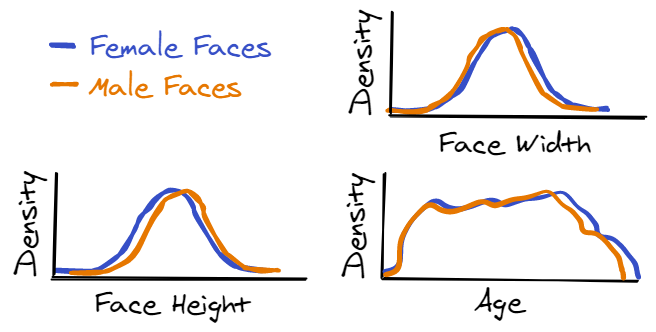 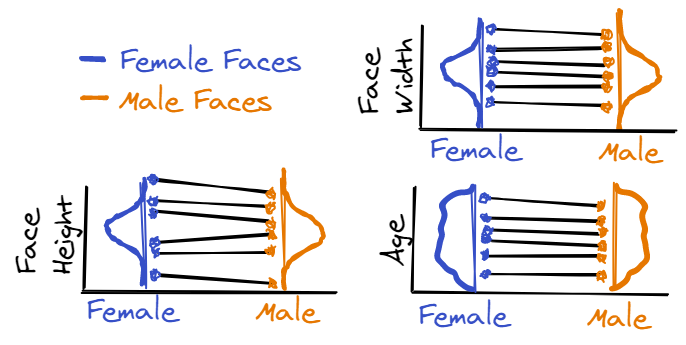 Applications to things other than stimuli
Applications to things other than stimuli
Design stimuli with code, and share the code, to be reproducible and save time
Report what you did specifically, and show the data with a visualisation
Summary, Questions, Answers
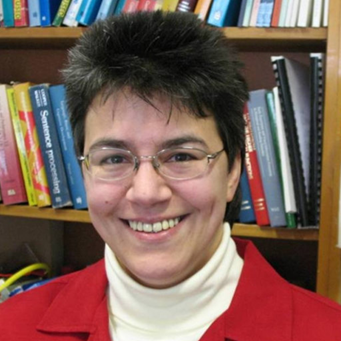 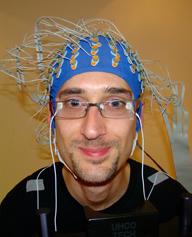 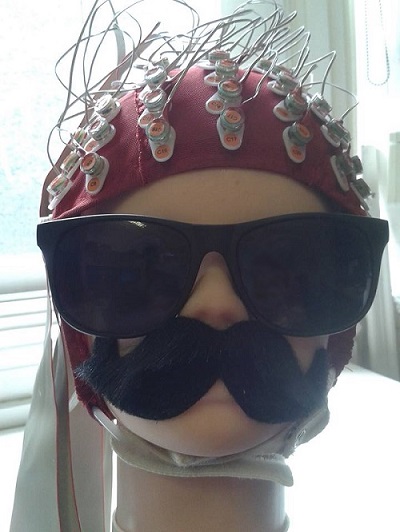 SaraSereno
Guillaume
Rousselet
Alistair
Beith